Nursing Care of the Client with Malnutrition:Week 3
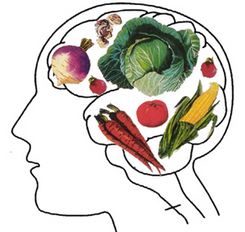 Candace Walker - Winter 2019
Revised from K. McLaughlin
Concepts
Transition and change
Collaboration
Accountability
Learning Outcomes
Identify the related concepts of transition and change, collaboration, and accountability in relation to malnutrition
Understand the nursing care required to care for a malnourished client
Definition
“Malnutrition is a deficit, excess, or imbalance of the essential components of a balanced diet” (Soeters & Schols, 2009)
Can refer to alterations in:


May also be described as under or over nutrition
Undernutrition
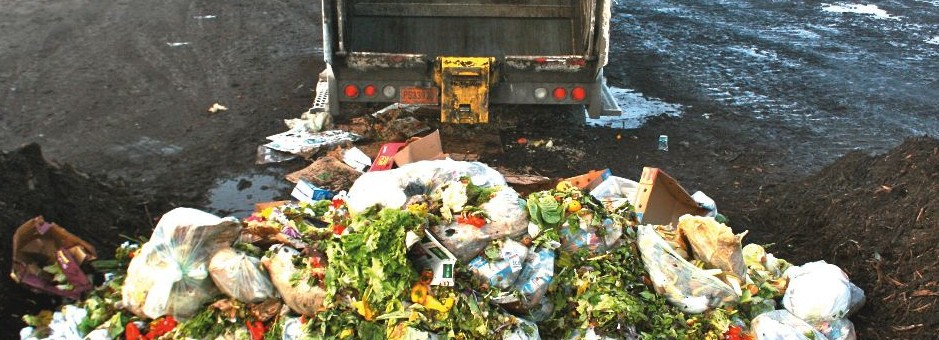 Developing countries:
Inadequate food sources
Socioeconomics
Canada:
Key SDOH
Lone-parent families
Social assistance
Aboriginal people living off reserve 
Hospital and LTC
37-55%
Protein-Calorie Malnutrition (PCM)
Most common 
Primary, Secondary, and Combined (most ill, malnourished patients)
Primary:
Protein-Calorie Malnutrition (PCM)
Secondary:
AKA “disease-related malnutrition”
Alteration or defect in:
Ingestion
Digestion
Absorption
Metabolism
Causes:
Etiology
Development of malnutrition
Etiology - socioeconomics
Socioeconomics
Food Security: “Physical and economic access to sufficient, safe, and nutritious food that meets food preferences and dietary needs for an active and healthy life” (Cook et al., 2008)
Food insecurity
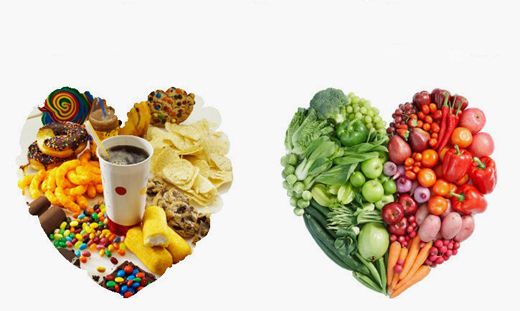 Etiology – physical illness
Physical Illnesses







Anorexia is “a loss of normal appetite and may occur as a result of physical or mental illness”
Cachexia refers to “a wasting syndrome that causes weakness and loss of weight, fat, and muscle”
Malabsorption Syndrome is “the impaired absorption of nutrients from the GI tract”
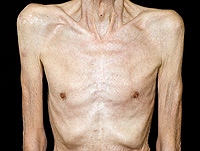 Etiology-incomplete diets
Incomplete Diets
Vitamin deficiencies
Canada’s food guide
ETOH/drug use, chronically ill, poor diets
Fad diets, “poorly planned” vegetarians
Vitamin imbalances affect NEURO
Children – CNS
Adults - PNS
Etiology – food-drug interactions
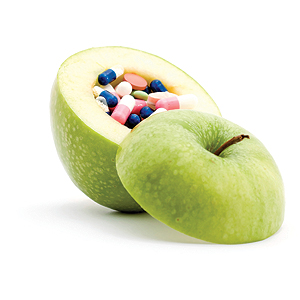 Food-Drug Interactions
Etiology-psychological illness
Eating Disorders
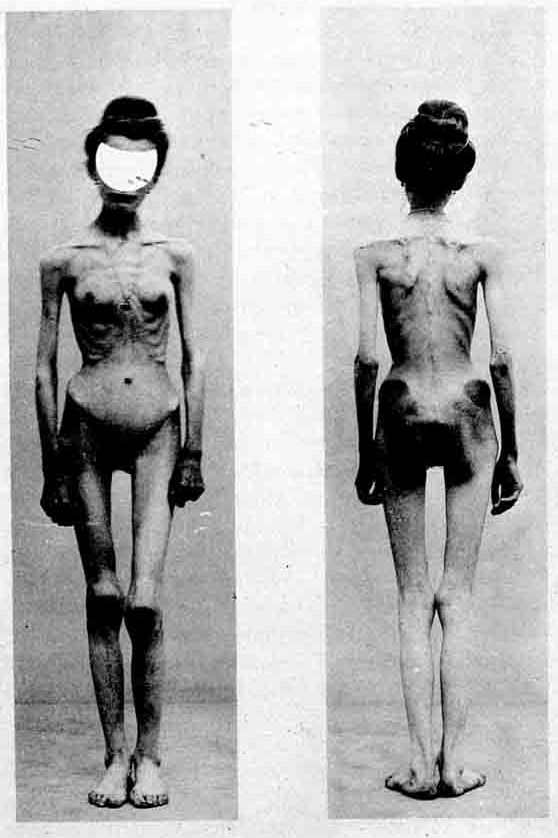 Malnutrition in the elderly
Increased risk factors
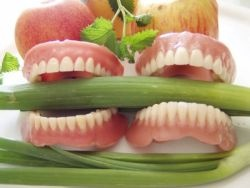 Clinical Manifestations
Skin:
Dry, scaly
Brittle nails
Rashes
Hair loss
Mouth:
Crusting and ulceration
Changes in tongue
Tooth decay
Muscles:
Decreased mass
Weakness
CNS:
Cognition – confusion, irritability, lethargy
Assessment
Height
Weight
Diet history
Medical history
Routine lab data
Albumin/Prealbumin
Transferrin
CRP
Electrolytes
RBC and Hgb
Lymphocyte count
LFTs
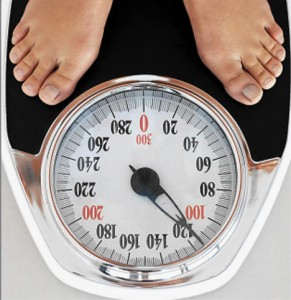 Assessment
Tools:
Malnutrition Screening Tool (MST)
24 hour Recall
Food Frequency Questionnaire
Food Diary
Direct Observation
Diagnosis
Imbalanced nutrition: less than body requirements related to decreased access to or ingestion, digestion, or absorption of food or to anorexia
Self-care deficit (feeding) related to decreased strength and endurance, fatigue, and apathy
Constipation or diarrhea related to poor eating patterns, immobility, or medication effects
Deficient fluid volume related to factors affecting access to or absorption of fluids
Risk for impaired skin integrity related to poor nutritional state
Nonadherence related to alteration in perception, lack of motivation, or incompatibility of regimen with lifestyle or resources
Activity intolerance related to weakness, fatigue, and inadequate caloric intake or iron stores
Planning
Achieve weight gain
Consume a specified number of calories per day (with a diet individualized to the patient)
Have no adverse consequences related to malnutrition or nutrition therapies
Implementation
Health Promotion



Ambulatory and Home Care



Acute Intervention
Evaluation
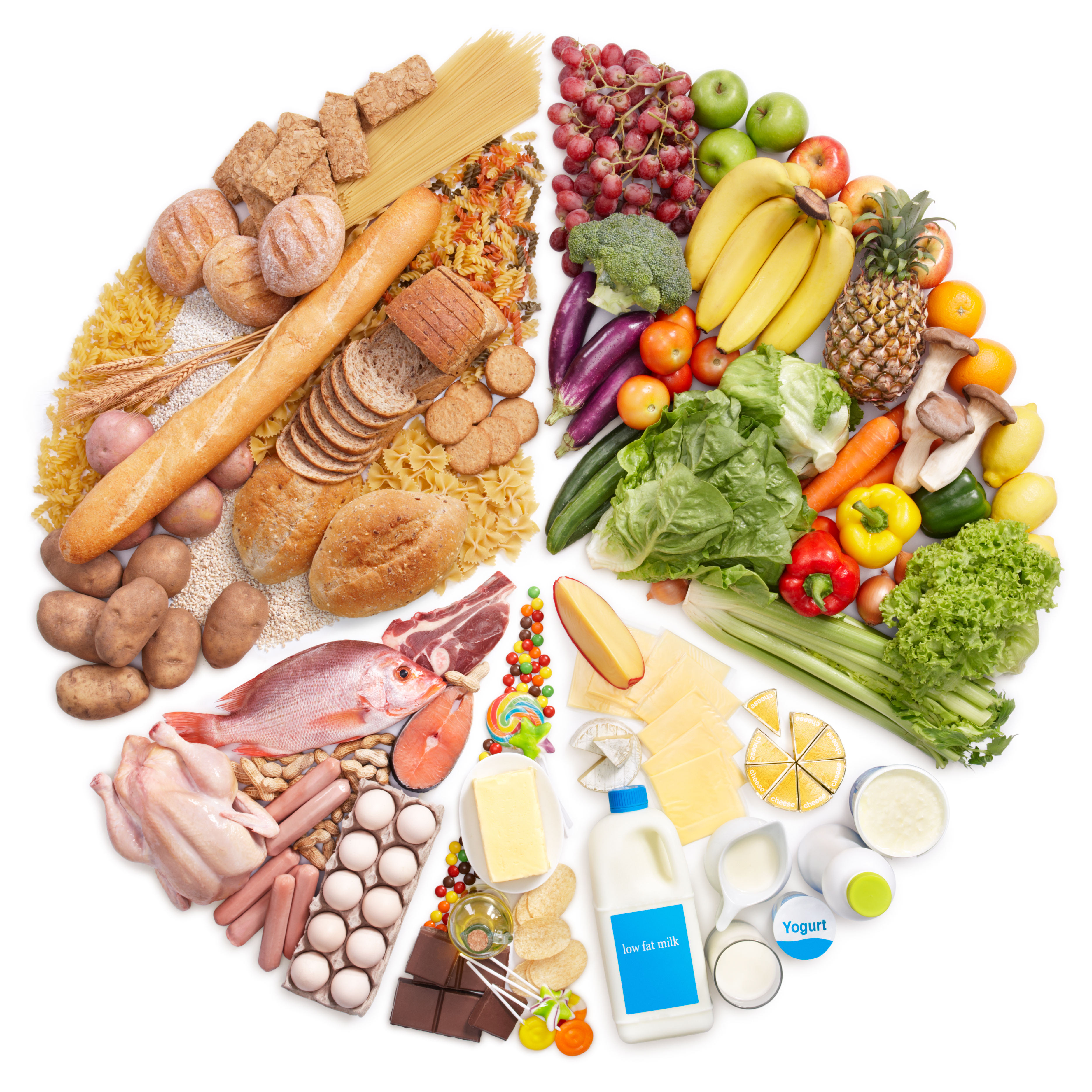 The patient will achieve and maintain optimal
 body weight
The patient will consume a well-balanced diet
The patient will experience no adverse outcomes 
related to malnutrition